Web programming using PHP
What have we learnt?
 Dates in PHP
		– Various date formats
		– checking dates
 Repetition: four steps for developing web sites
 Example: To Do List
 Community Web sites
CSC 405: Web Application Engineering II
10.1
What have we learnt?
Overview:



A PHP file:
<html>  
     <head><title>Hello World</title>
          </head>
    <body>
                 <? echo "<b>Hello</b> ";
                      echo "<i>WORLD</i>";
?>
   </body>
</html>
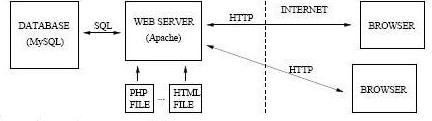 CSC 405: Web Application Engineering II
10.2
Until now:
Variables, numbers, strings and arrays
 Computations
 if-constructs and loops
 Functions and code reuse
 Entering user data using forms
 Validating user data using regular expressions
 Database access (MySQL)
 Sending emails using PHP
CSC 405: Web Application Engineering II
10.3
Date formats
When calculating dates you must know various date formats:
 UNIX Epoch: number of seconds since January 1970—on a 32-bit machine we will run out of seconds in the year 2038!
 Various string representations:
	– 2001-05-21  􀀀 ISO international standard
	– 21/5-01
	– 21-05-2001
	– ...
Epoch dates
 The PHP function time returns the number of seconds since January 1970 (Epoch)
 The PHP function mktime is used for converting a date and time into Epoch time
 The PHP function date is used for converting an Epoch time into various date formats
CSC 405: Web Application Engineering II
10.4
Example: Date calculations—date.php
<?     if ( $year == "" ) {       echo "<HTML><BODY><FORM ACTION=date.php METHOD=POST>
                                           <H2>Date-checker</H2>
                                            Enter a date on the form YYYY-MM-DD:
                                           <INPUT SIZE=4 NAME=year>-
			      <INPUT SIZE=2 NAME=month>-
			      <INPUT SIZE=2 NAME=day><P><INPUT TYPE=SUBMIT VALUE=Check>
			      </FORM></BODY></HTML>";		exit;	}
	If ( ! checkdate($month,$day,$year) ) {
			       echo "The date is invalid!";		exit;	}
			        $epoch = mktime(0,0,0,$month,$day,$year);
			        echo "The Epoch time for the date $year-$month-$day is $epoch<P>";
			        $weekday = dato("l", $epoch);
echo "The day is a $weekday";  
 ?>
Note: The function checkdate checks whether the date passed as argument represents a valid date.
CSC 405: Web Application Engineering II
10.5
Constructing a database supported web sites—yet again
When we construct a database supported web site we use the following steps:
Step 1: Constructing a data model
 Which information must be stored and how should it be represented?
 This is the hard part!
Step 2: Developing data transactions
 How do we insert data into the database?
 How do we extract data from the database?
Step 3: Constructing web-forms for implementing data transactions
 The user interface is HTML code (forms)
Step 4: Constructing PHP-files for implementing data transactions
 SQL (Structured Query Language) is used for the actual data transactions
 This is the easy part!
Note: The more time you spend on Step 3, the easier Step 4 becomes!
CSC 405: Web Application Engineering II
10.6
Example: A To Do List service
Idea: Construct a to do list service where users can enter new tasks and delete finished tasks.
 Tasks that exceed an entered deadline should be displayed in red
 The service must work for several users concurrently and independently
Step 1: Data model—E-R diagram





Note: The fork indicates that each person can be connected to several tasks (one-to-many relation)
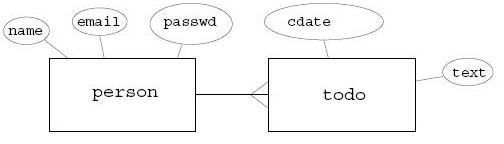 CSC 405: Web Application Engineering II
10.7
To Do List service: Step 1—continued
Transforming E-R diagrams into tables:
CREATE TABLE person (
	pid		 int AUTO_INCREMENT PRIMARY KEY,	 -- person ID
	name		 varchar(100) NOT NULL,
	email 		varchar(100) NOT NULL,
	passwd		 varchar(10) NOT NULL
	) TYPE = InnoDB;
	CREATE TABLE todo (
	tid		 int AUTO_INCREMENT PRIMARY KEY, 	-- todo item ID
	pid		 int NOT NULL, INDEX (pid),		 -- person ID
	text 		varchar(100) NOT NULL,
	cdate 		date NOT NULL,			 -- completion date
	FOREIGN KEY (pid) REFERENCES person (pid)
	) TYPE = InnoDB;
CSC 405: Web Application Engineering II
10.8
To Do List service: Step 1—continued
Note:
 By using AUTO_INCREMENT fresh IDs are generated automatically when the rows are inserted
 We use NOT NULL to ensure that all fields contain data
 We use FOREIGN KEY REFERENCES and INDEX(pid) to create the link between the two tables
CSC 405: Web Application Engineering II
10.9
To Do List service—continued
Step 2: Data transactions
1. Inserting a person into the person table:
		INSERT INTO person (pid, name, email, passwd)
		VALUES (1, ’Martin Elsman’, ’mael@itu.dk’, ’hi’);
2. Inserting a todo task:
		INSERT INTO todo (pid, text, cdate)
		VALUES (1, ’Remember lecture’, ’2004-04-13’);
3. Deleting a todo task:
		DELETE FROM todo WHERE tid = 1;
4. Listing all tasks of a given person:
		SELECT tid, text, cdate FROM todo
		WHERE pid = 1
		ORDER BY cdate;
Note:
 The native date format in SQL is YYYY-MM-DD
CSC 405: Web Application Engineering II
10.10
To Do List service—continued
Step 3: Constructing a site map




File plan:
 todo_login.php: Find person ID based on email and password—redirect to todo_list.php
 todo_list.php: Display tasks for a given person
 todo_del.php: Delete a given task for a given person
 todo_add.php: Add a task for a given person
Questions:
 Which form variables does the file todo_login.php expect?
 Which form variables does the file todo_list.php expect?
 Which form variables does the file todo_del.php expect?
 Which form variables does the file todo_add.php expect?
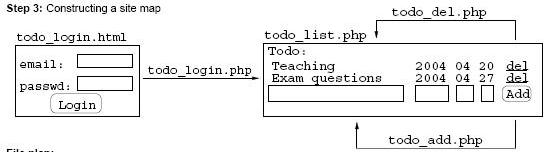 CSC 405: Web Application Engineering II
10.11
To Do List service—Step 4, continued
Processing the login form—the file todo_login.php:
<?	include("todo_lib.php");
	chk_passwd($passwd);
	chk_email($email);
	mydb_connect();
	$rows = mysql_query("SELECT pid FROM person
	WHERE email = ’$email’ and passwd = ’$passwd’");
		if ( $row = mysql_fetch_row($rows) ) {
			$pid = $row[0];
			header("Location: todo_list.php?pid=$pid&passwd=$passwd");
			exit;
		}	echo "Wrong password or unknown email-address!";
?>
Note:
 If the password is OK, interaction continues in the file todo_list.php
 Password and person ID is sent along as form variables. Why?
CSC 405: Web Application Engineering II
10.12
To Do List service—Step 4, continued
Listning todo-tasks—the file todo_list.php (part 2):
	...
	$day = date("d");		 // Number of day in month - e.g. 21
	$month = date("m");		 // Number of month in year - e.g. 05
	$year = date("Y"); 		// Year - four digits - e.g. 2002
	echo "<TR><TD><INPUT NAME=year SIZE=4 VALUE=$year>-
		<INPUT NAME=month SIZE=2 VALUE=$month>-
		<INPUT NAME=day SIZE=2 VALUE=$day>
		<TD><INPUT NAME=text SIZE=50>	<TD><INPUT TYPE=SUBMIT VALUE=Add></TR>
	</TABLE></FORM><HR>
	<A HREF=\"mailto: webmaster@todo.com\">webmaster@todo.com</A>
	</BODY></HTML>";		?>
Note:
 We authenticate the person using the function validate_passwd
 Password and person ID is sent along to todo_del.php as well as to_add.php
 We use the current date as default date in the year, month and day fields
CSC 405: Web Application Engineering II
10.13
To Do List service—Step 4, continued
Deleting todo tasks—the file todo_del.php:
<?	include("todo_lib.php");
		chk_heltal($tid);
		mydb_connect();
		validate_passwd($pid,$passwd);
		mysql_query("DELETE FROM todo WHERE tid=$tid");
		header("Location: todo_list.php?pid=$pid&passwd=$passwd");
?>
Note:
 When the task is deleted, interaction continues in the file todo_list.php
 The form variables pid and passwd are sent along!
CSC 405: Web Application Engineering II
10.14
To Do List service—Step 4, continued
Adding todo tasks—the file todo_add.php:
<?	include("todo_lib.php");
		if ( ! checkdate($month, $day, $year) ) {		error("Illformed date");	}
			chk_text($text);
			mydb_connect();
			validate_passwd($pid,$passwd); 		// Check password correctness
			$epoch = mktime(0,0,0,$month,$day,$year); 	// Seconds since January 1970
			$cdate = date("Y-m-d", $epoch);
			mysql_query("INSERT INTO todo (pid,text,cdate)
				VALUES ($pid, ’$text’, ’$cdate’)");
			header("Location: todo_list.php?pid=$pid&passwd=$passwd");
?>
Note:
 The function checkdate is used to check whether the date exists
 The function mktime is used to calculate the number of seconds since 1970
 The result of the call to mktime is used to format the date using the date function
CSC 405: Web Application Engineering II
10.15
What more are we missing?
Administrator pages?
 User features?
CSC 405: Web Application Engineering II
10.16
Online community web sites
Online community web sites have many advantages: You can
 teach without being associated with a university and without quitting your job
 teach without teaching full time
 learn without leaving your home
 cooperate without being in the same building/country
 contribute to projects without working on them full time
 meet like minded people
CSC 405: Web Application Engineering II
10.17
Online Community Features
An online community must:
1. contain user data
2. contain information on the community’s static pages
 Who contributed the page?
 Is the page linked to other pages?
3. keep track of which users have seen which pages
4. keep track of which users cost the community a lot of money and time
5. keep track of how users get to the community and which external links they follow
6. keep track of banner ads—and the users use of them
7. assist administrators in contacting groups of users
Examples of how they can be used:
 Joe has a question: Determine whether Joe has read pages and followed discussions on the topic (requires module 1 and 3)
 The expert: Determine whether there are any holes in the static pages that must be filled out (requires module 2, 3 and 4)
 Second hand market: Buyer must be able to see seller’s history in the community (requires module 1)
CSC 405: Web Application Engineering II
10.18
Implementing an Online Community System—based upon OpenACS (ACS)
A collection of modules for constructing web sites that allow user interaction.
 An example of seven modules:
1. User database
2. Information about content
3. Information about what a user has read
4. The value of a user
5. Which links users have followed to reach the site
6. Handling banner ads
7. Handling the connection between publishers and users
Cf. for instance:
 Philip Greenspun. Philip and Alex’s Guide to Web Publishing. Paperback. 618 pages. May 1, 1999. Morgan Kaufmann. ISBN 1558605347. Available online.
 http://www.openacs.org
 http://www.photo.net
CSC 405: Web Application Engineering II
10.19
Module 1: User database
The core of an online community system:
CREATE TABLE users (
	user_id 		integer not null primary key,
	first_names		 varchar(100) not null,
	last_name 		varchar(100) not null,
	priv_name 		integer default 0,
	email			 varchar(100) not null unique,
	priv_email		 integer default 5,
	email_bouncing_p 		char(1) default ’f’, -- ’t’ or ’f’,
	password		 varchar(30) not null,
	url			 varchar(200),
	on_vacation_until 		date,
	last_visit 		date,
	second_to_last_visit 		date,
	registration_date 		date
);
CSC 405: Web Application Engineering II
10.20
New and old contents
How do you distinguish between
	“New content since last login”
and
	“Contents that the user has already seen” ?
When the user logs on, we set
	last_visit = now().
	second_to_last_visit = last_visit
if last_visit is either older than a day or nonexistant.
When we must present news we present everything that is newer than second_to_last_visit.
CSC 405: Web Application Engineering II
10.21
Module 2: Information about content
Tables for handling:
 Static pages
 User entered commands
 User entered related links
 Classified ads :
Camera dealer:
http://www.photo.net/wtr/thebook/screenshots/community-member.camera-dealer.html
Photographer:
http://www.photo.net/wtr/thebook/screenshots/community-member.reader.html
 Chat
 Discussion groups
CSC 405: Web Application Engineering II
10.22
Module 3: Information about what a user has read
Useful when a user asks the following question:
 Has the user read the relevant material?
Module 4: User value
 How often must an administrator delete a user’s comment or question?
 Does the user supply good answers to questions asked by other users?
 Does the user provide non-functioning email addresses?
 Does the user ask good questions?
CSC 405: Web Application Engineering II
10.23
Module 5: Which links have users followed to reach the site?
—and which local pages are the users sent to from external sites?
	CREATE TABLE referer_log (
		-- relative to the PageRoot, includes the leading /
		local_url varchar(250) not null,
		-- full URL on the foreign server (including http://)
		foreign_url varchar(250) not null,
		-- we count referrals per day
		entry_date date,
		click_count integer default 0,
		primary key ( local_url, foreign_url, entry_date)
);
Example:
	local_url /photo/
	foreign_url http://www.yahoo.com/Arts/....
	entry_date 1998-06-12
	click_count 24
CSC 405: Web Application Engineering II
10.24
Module 6: Banner ads
Here is the data model for handling banner ads:
	CREATE TABLE advs (
			adv_key 		varchar(200) primary key,
			-- picture
			adv_filename 	varchar(200),
			target_url 		varchar(500)
		);
	CREATE TABLE adv_log (
			adv_key varchar(200) not null, -- references advs
			entry_date 		date,
			display_count I	nteger default 0,
			click_count 		integer default 0,
			unique(adv_key,entry_date)
);
CSC 405: Web Application Engineering II
10.25
Module 7: Handling connections between publisher and users
The following criteria must be available for contacting groups of users:
 Activity in discussion groups
 Having read a specific static page
 Having commented on a specific static page
 Having written a static page
 Duration of membership of the community
 Having expressed interest in a specific subject
CSC 405: Web Application Engineering II
10.26
Exercises
Constructing a Web based music record directory
CSC 405: Web Application Engineering II
10.27